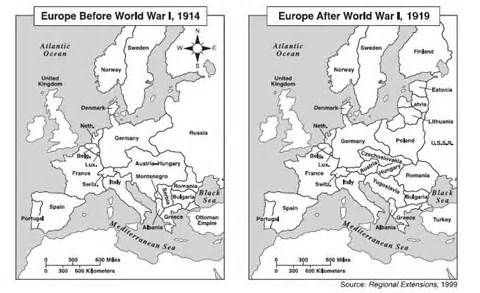 World War II
After WW2
Before WW2
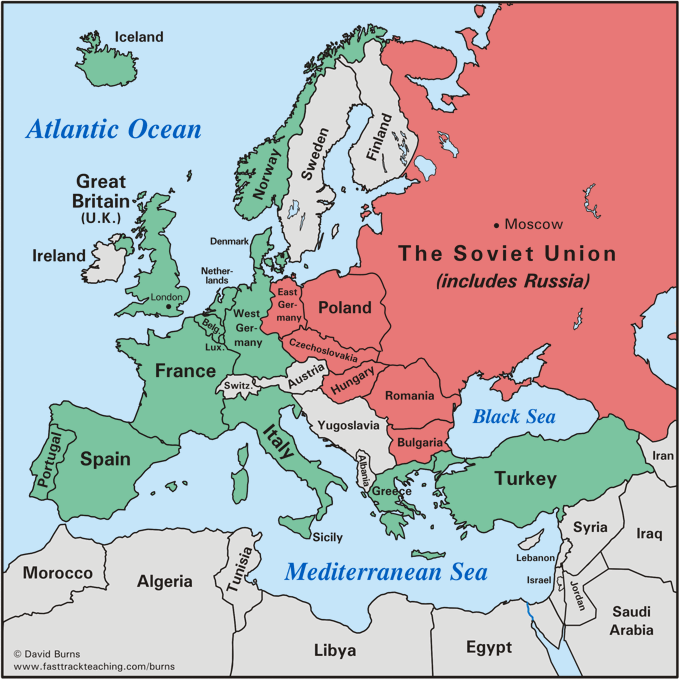 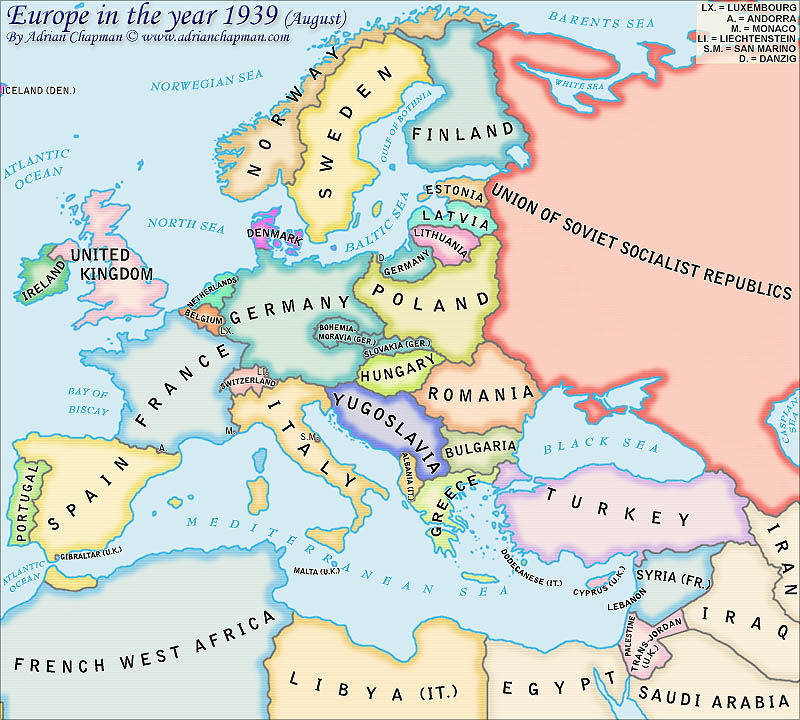 1945
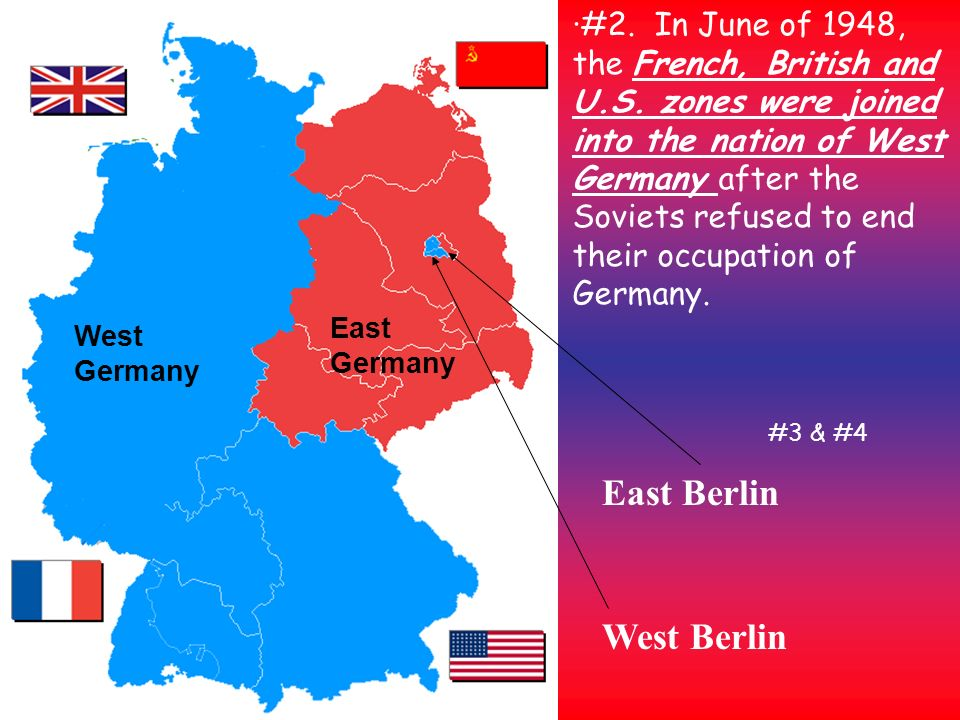 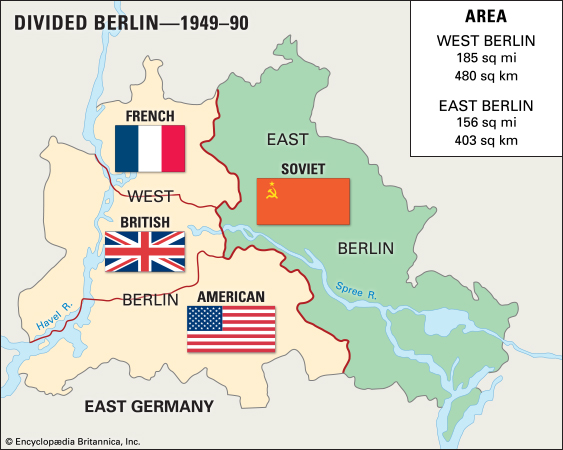 WW 2: The Pacific War Map
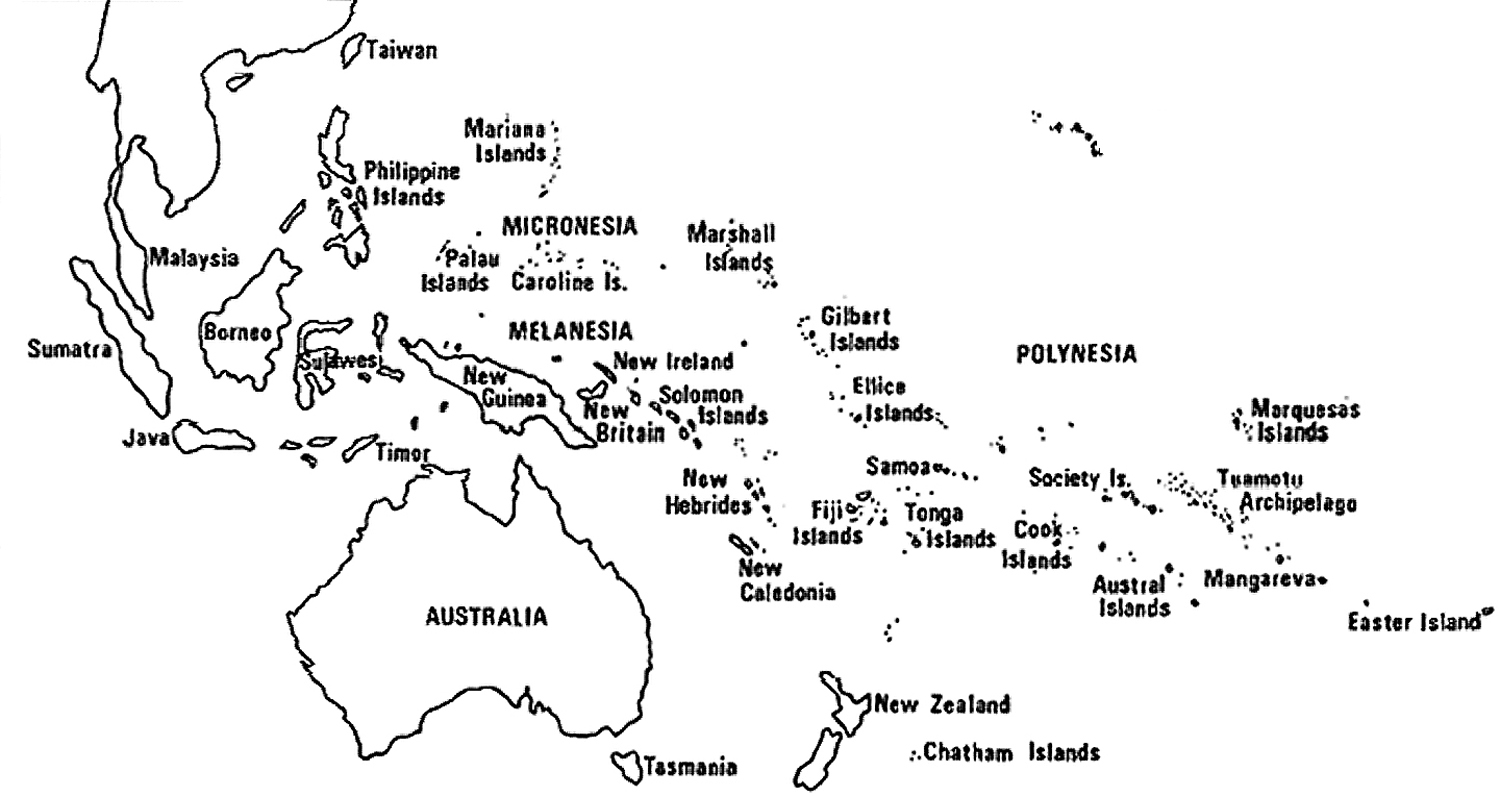